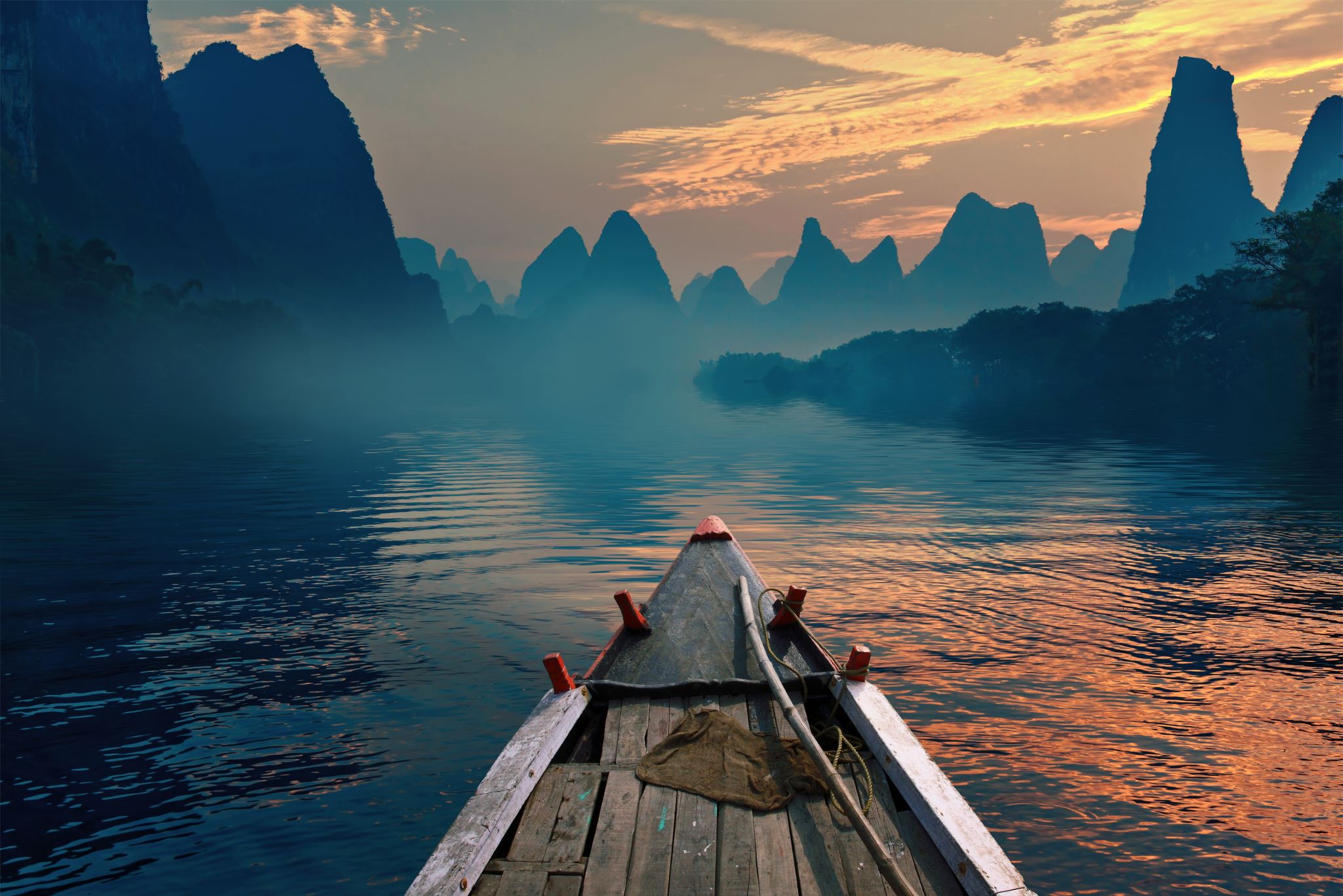 Les possibilités d’apprentissage, de carrière et devie
Introduction GLC20
Compétences, stratégies et habitudes contribuant à la réussite
Pourquoi la résilience et de la persévérance à l’école, au travail et dans la vie quotidienne sont tellement importants?
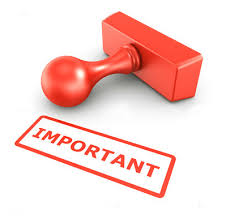 Pourquoi la valeur d’acquérir des compétences pour s’adapter au changement, pour persévérer dans l’adversité, pour tirer des leçons des erreurs et pour garder un état d’esprit positif face aux revers sont aussi importants?
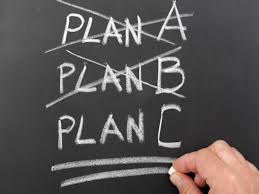 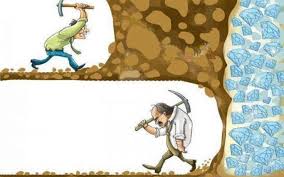 Suite…
Pourquoi les façons de mettre en pratique la résilience et la persévérance dans tous les aspects de sa vie seront bénéfiques?
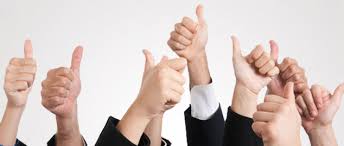 Suite…
Maintenir une attitude positive et un sentiment de bien-être face aux défis;
S’épanouir dans le monde du travail en évolution rapide.
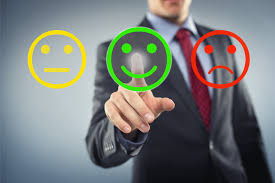 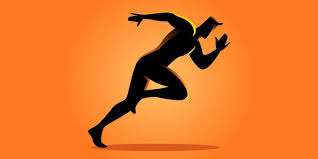 Importance des capacités d’adaptation
Demander de l’aide d’une enseignante ou d’un enseignant ou d’un parent après avoir reçu un résultat décevant et s’appuyer sur les commentaires reçus pour s’améliorer; 
Être capable d’exprimer ses besoins et ses points forts pour obtenir des autres l’aide nécessaire pour réussir;
Comment mettre en pratique ces capacités à l’école?
Apprendre à traiter divers points de vue et des approches différentes pour résoudre des problèmes; 
Chercher des conseils ou du soutien pour faire face aux cas d’intimidation, de racisme et aux préjugés; 
Trouver des façons saines de composer avec des changements comme déménager dans une nouvelle ville ou un nouveau domicile;
Comment mettre en pratique ces capacités dans la vie personnelle?
Faire appel à des stratégies qui aident à passer à autre chose après avoir postulé sans succès à un poste, comme demander une rétroaction constructive et identifier les étapes pour acquérir les compétences et l’expérience nécessaires; 
Reconnaître l’importance de faire preuve d’initiative et de conserver un esprit curieux au travail; 
Maintenir une attitude positive et un sentiment de confiance en sa capacité d’apprendre; 
Faire preuve d’initiative en s’acquittant de nouvelles tâches.
Comment mettre en pratique ces capacités dans la vie professionnelle?
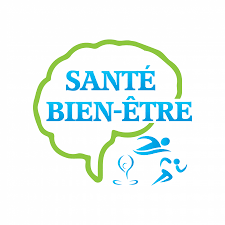 Réflexion?
Les habiletés socioémotionnelles* favorisent la santé et le bien-être en général, la santé mentale ainsi que la capacité d’apprendre, d’améliorer la résilience et de s’épanouir.
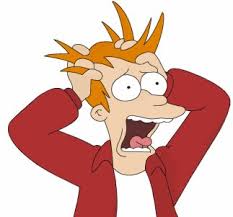 Réflexion?
Ces habiletés incluent la capacité de reconnaître et gérer ses émotions, de gérer le stress, de maintenir une motivation positive, d’entretenir des relations saines, de développer la conscience de soi et le sentiment d’identité personnelle, ainsi que d’utiliser la pensée critique et créative.
Réflexion?
Comment ces habiletés sont-elles liées à la réussite scolaire, professionnelle ou personnelle?
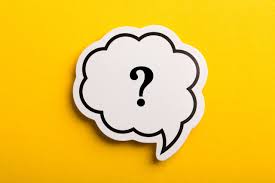 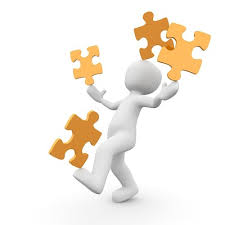 Réflexion?
De quelle façon l’adaptabilité se manifeste-t-elle pendant le jeu, la pratique de sports ou d’autres activités? 
Comment votre capacité à vous adapter vous aide-t-elle à réussir dans ces activités? 
Comment votre capacité à vous adapter peut-elle vous aider tout au long de votre vie professionnelle et personnelle?
Réflexion?
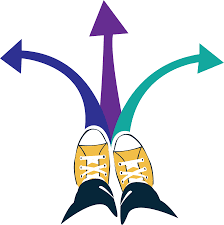 Réfléchissez à votre transition vers l’école secondaire. 
Qu’est-ce qui s’est bien déroulé? 
Quels défis avez-vous rencontrés? 
Avez-vous demandé l’aide de camarades ou d’adultes de confiance? 
Faites-vous face à des défis persistants? 
Quelles mesures prenez-vous pour les surmonter?
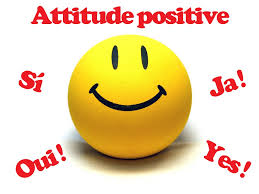 Réflexion?
Quelles sont des mesures positives que vous pouvez adopter si vous n’obtenez pas les résultats escomptés à un examen scolaire ou lors d’une évaluation de rendement au travail?
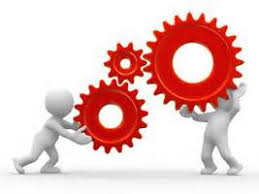 Réflexion?
Quels obstacles peuvent être rencontrés dans votre cheminement scolaire, professionnel ou personnel?
Comment pourriez-vous surmonter ces défis? 
Comment pourriez-vous les transformer en possibilités?
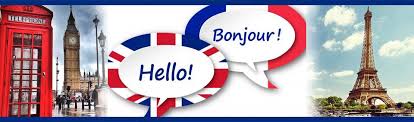 Réflexion?
Dans un milieu professionnel ou dans une communauté majoritairement anglophone, comment pouvez-vous démontrer à votre futur employeur ou à vos pairs que votre connaissance de la langue française est un atout?
Nous avons discuté de la résilience et de son importance dans tous les aspects de la vie.
Comment définissez-vous la résilience? 
De quelle façon est-elle liée à un sentiment de bien-être?
Quels facteurs ont contribué à votre résilience et à votre capacité de vous relever à la suite d’événements ou de situations stressantes?
Travail:Réponds aux questions suivantes.
Il est important de faire la distinction entre les facteurs sur lesquels vous exercez une influence, comme gérer votre temps et apprendre à gérer le stress, et ceux que vous ne pouvez pas contrôler, comme votre situation familiale ou votre situation économique actuelle. 
Que pouvez-vous faire pour gérer ou modifier ce que vous pouvez influencer et pour vous adapter à l’immuable?
Travail:Réponds aux questions suivantes.